ECON*2100Week 2 – Lecture 2
The Solow Growth Model
1
After Smith
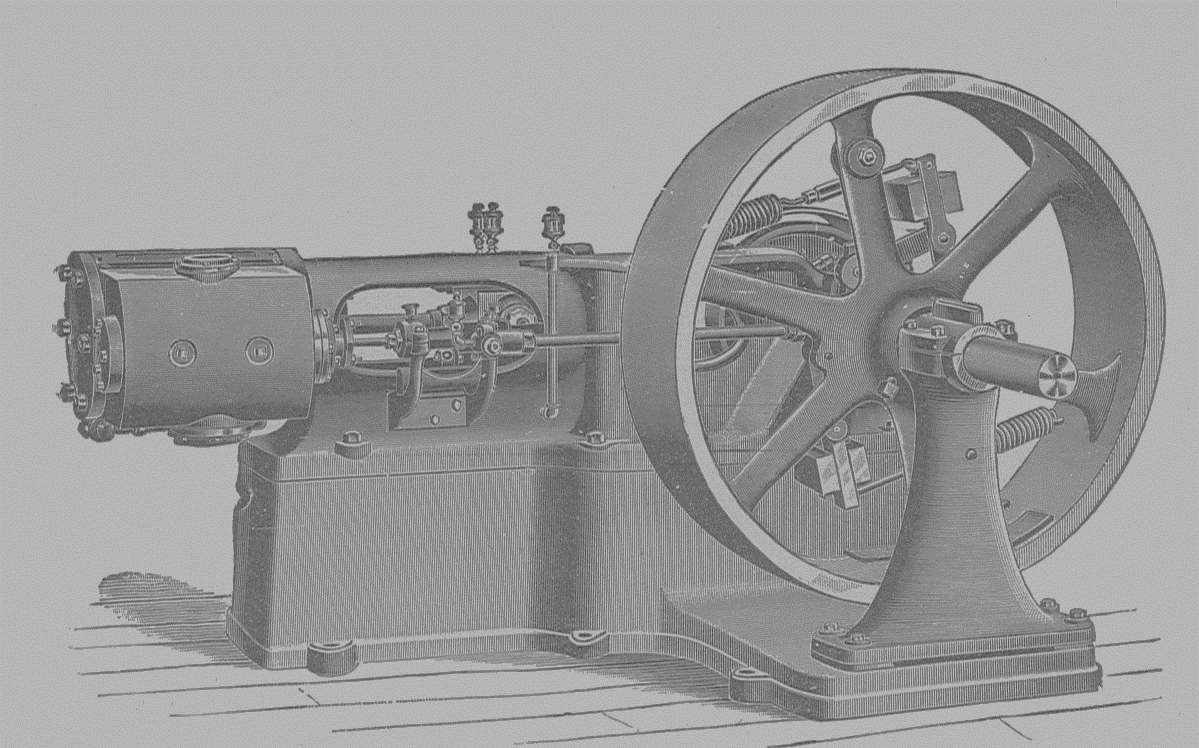 Industrial revolution in 1800s, invention of steam engine
Various writers recognized that investment and capital formation mattered
1930s: Keynes argued that increasing Aggregate Demand and consumption were necessary to achieve growth
1950s: Solow argued that savings, not consumption, drives growth
2
Basic set-up
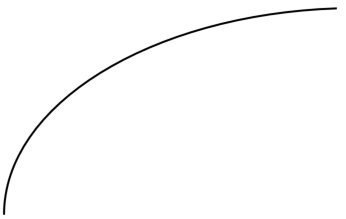 Y
L
3
Basic set-up
4
Basic set-up
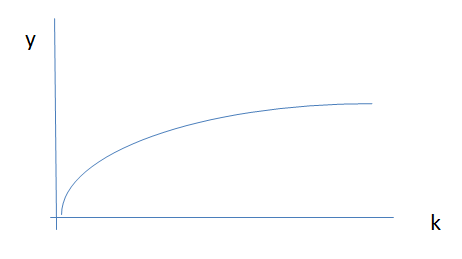 5
Savings and Investment
6
Savings and Investment
7
Capital dynamics
8
Economic Growth
9
Economic Growth
10
Economic Growth
Subsequent periods:
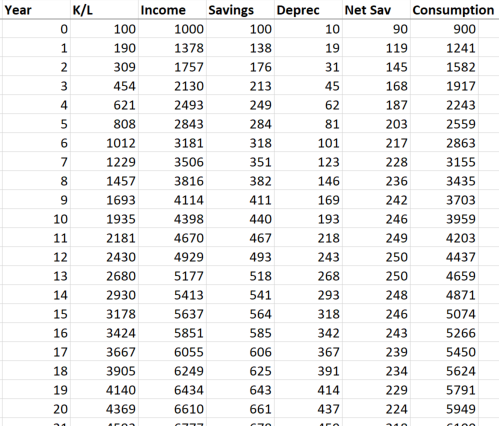 Depreciation grows linearly with capital but income and savings grow at a diminishing rate

So net savings peaks early then goes towards zero
11
Economic Growth
Subsequent periods:
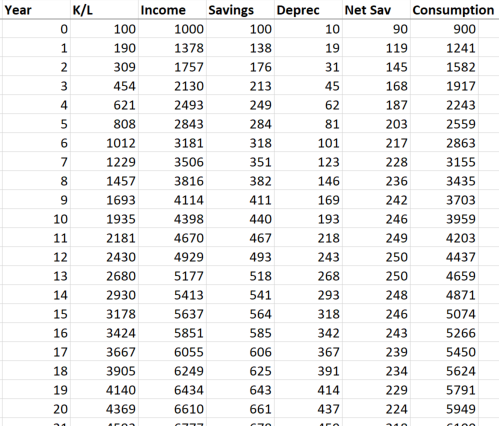 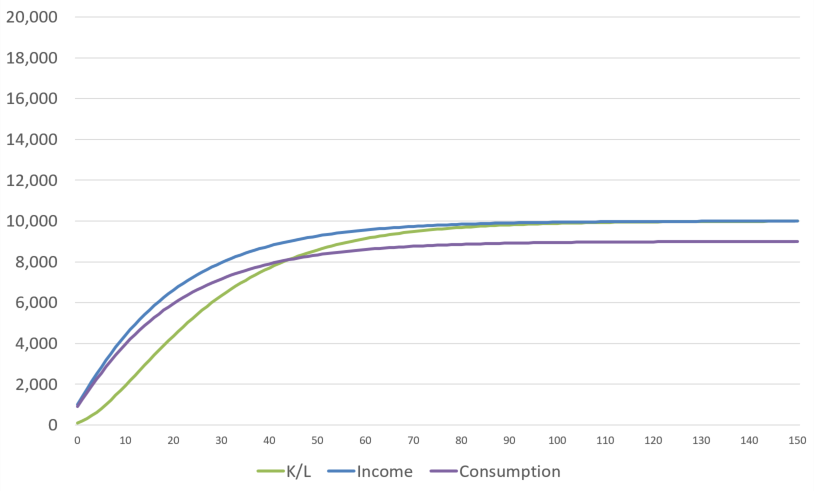 12
Steady State
13
Steady State
14
Implications
Starting capital stock doesn’t determine outcome
Savings rate and productivity (technology) are key to growth
Low-income countries should grow rapidly compared to high-income countries
Countries with similar technology and savings rates will converge to similar income levels
15
Next
Population Growth
16